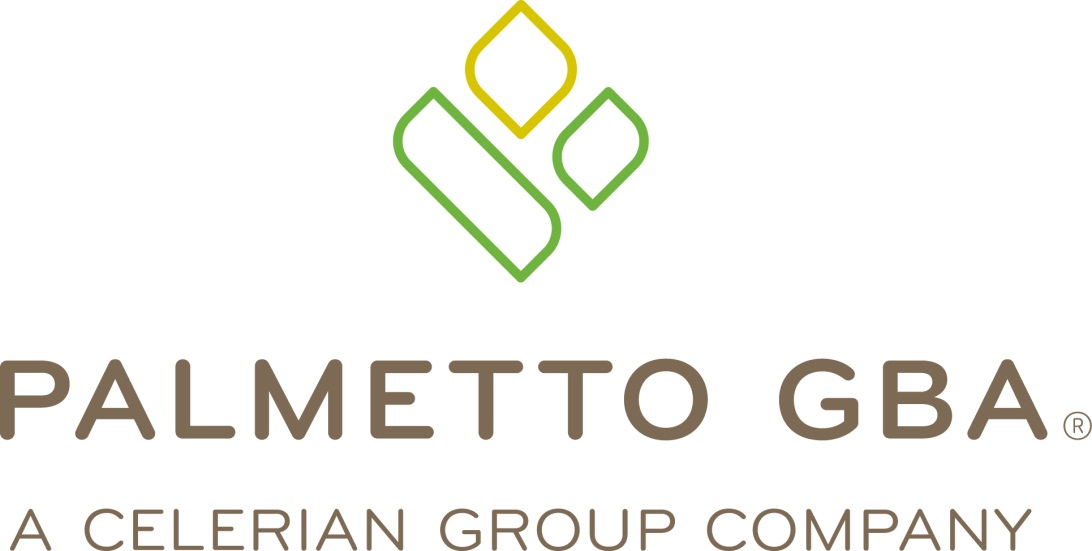 Palmetto GBA
MMP High-Level System Diagrams
Last Update 04/08/2014
Table of Contents
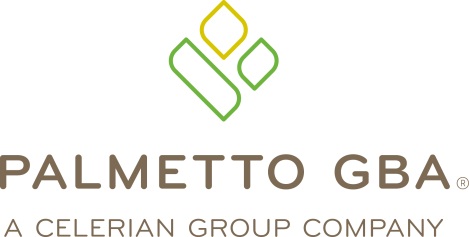 Revision History
FERAS/PDFS Diagram
MMP Medicare Diagram
MMP Medicaid and NCPDP Diagram
Acronyms
Page 2
Revision History
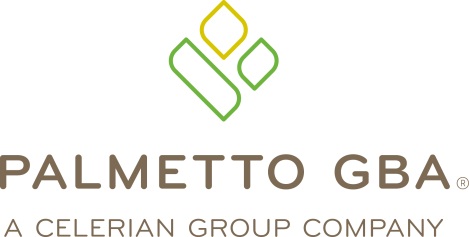 Page 3
FERAS/PDFS Diagram
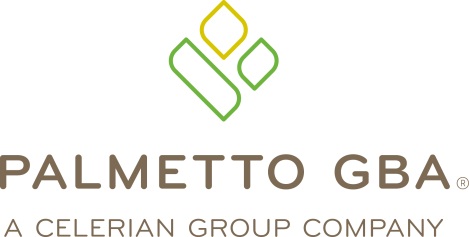 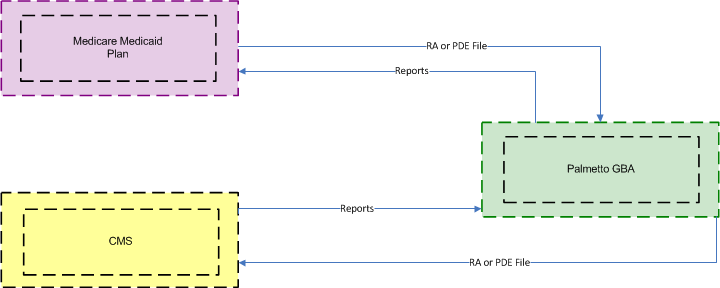 Page 4
MMP Medicare Diagram
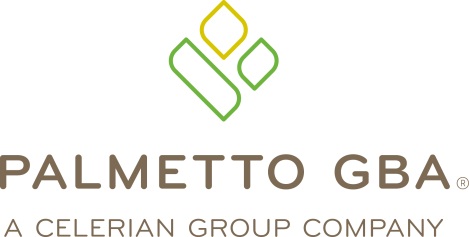 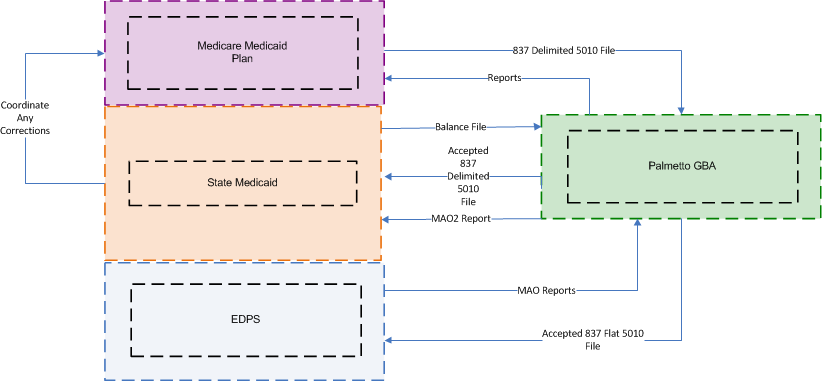 Page 5
MMP Medicaid and NCPDP Diagram
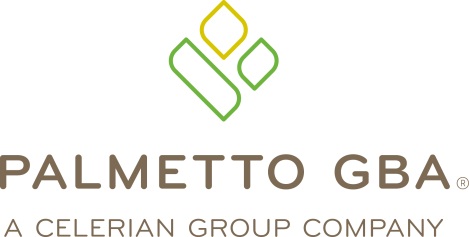 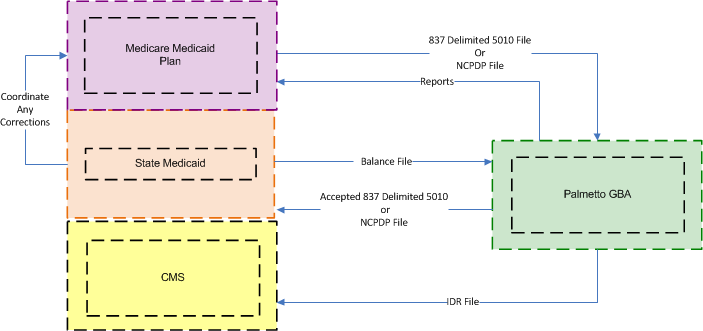 Page 6
Acronyms
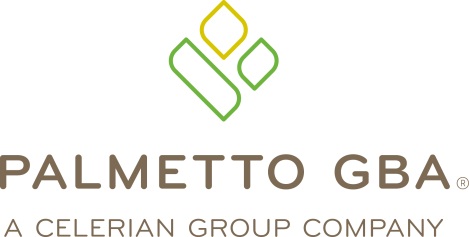 Page 7